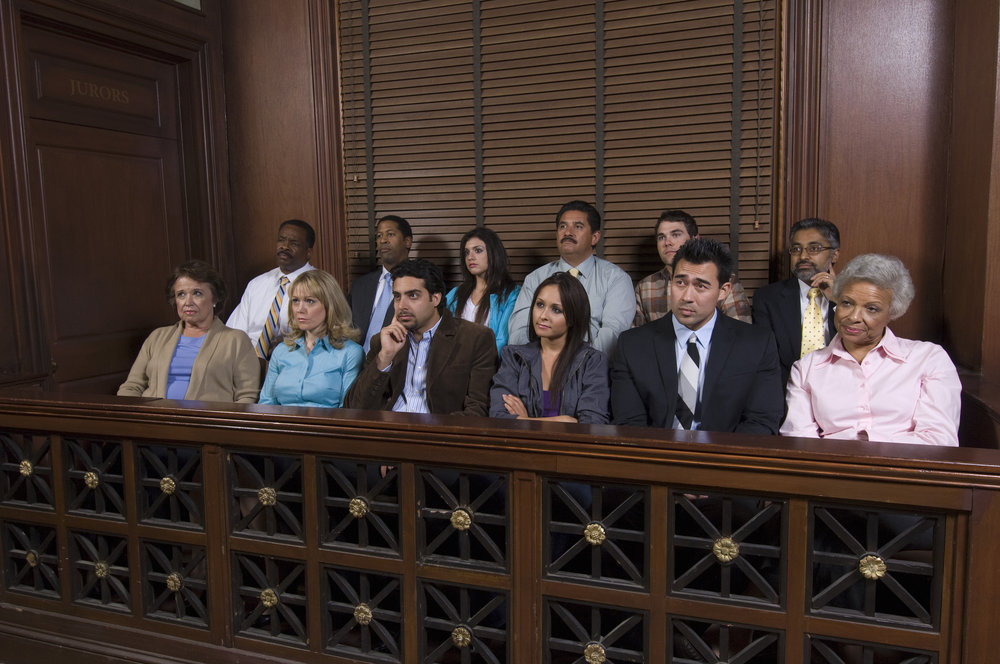 Diversity in Juries
Session Objectives
Right to  a JURY Trial
Who can tell me where the right to a jury trial comes from?
U.S. Constitution 
6th Amendment – Criminal Defendants - Right to Impartial Jury
7th Amendment – Civil Trials – Cases at common law value over $20 
Washington Constitution
Article 1, Section 21 Right to a Trial
Jury Duty
Quick writing task
If a loved one or family member were involved in a criminal case, who would they want to be on their jury? What would be a fair jury? Can a non-diverse jury be fair?
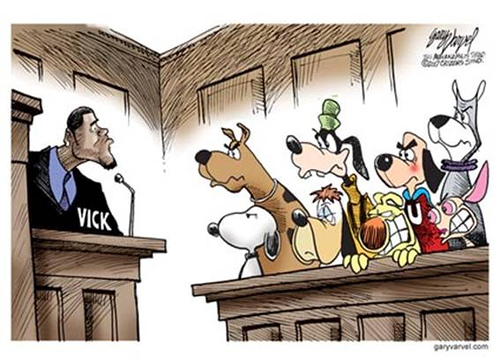 Justice Mary YuWashington State Supreme Court
A diverse jury fully reflects our beautiful community in Washington by including individuals of various ages, genders, races, cultures, sexual orientations or identities, and abilities, and by representing our differing viewpoints, our varied personal experiences, our array of family structures, and our wide range of income, employment, and education.
Benefits of having a diverse jury?
Fundamental right. 
Improves how people perceive or see justice.
Fairer trials when they are racially diverse.
Various life perspectives
Longer deliberations, more evidence, fewer errors and more readily fix errors, and more race-related discussions
Positive attitude towards jury service 
More than 90 percent would serve again
Jurors more likely to vote by 10 percent
What is a Jury Administrator?
Court officer who supplies the potential jurors for the court.
For any civil or criminal case,send potential jurors tocourtroom:
District/Municipal Court case – 15 (on average)
Superior Court case – 35 (on average)
Important to have enough peopleto serve on juries.
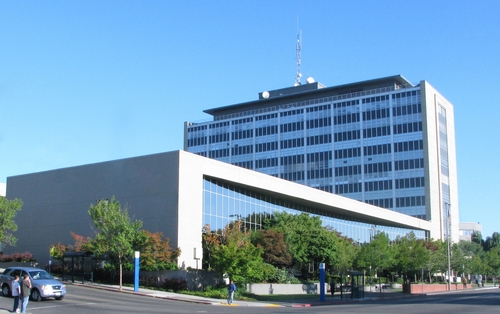 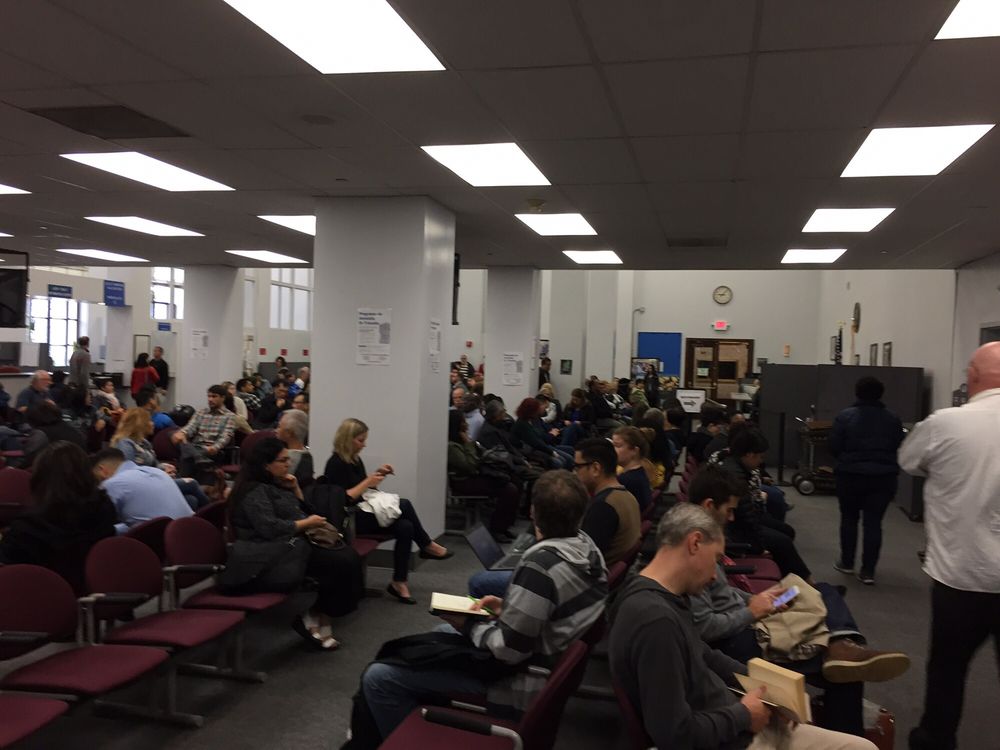 A. Count off one to six.
B. All sixes are Jury Administrators
C. All one - fives are possible  jurors; 
#1 is Juror 1
#2 is Juror 2, etc.
D. Read your handout and follow directions.
E. Jurors present their facts to the Jury Administrators.
F. Jury Administrators will decide what happens next – send to courtroom or let them go home.
Roleplay – Jury Administrators and possible jurors
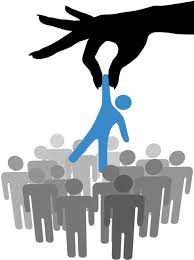 Jury Administrators
A. Come to front of room 
Jury Administrator 1A tells class 
what your case was about 
how long the trial is
what you decided about Juror 1.
B. Each Jury Administrator reports about their case, trial length, and decision on Juror 1. 
C. Jury Administrators 1A,1B, 1C, 1D, 1E report on Juror 2, then Juror 3, etc.
D. Ask Jury Administrators how they felt in making decisions.
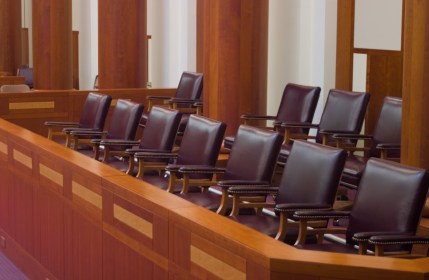 Voir Dire
Who will actually be on the jury?